Year 11 Student Booklet B  – Forces 2
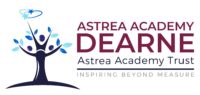 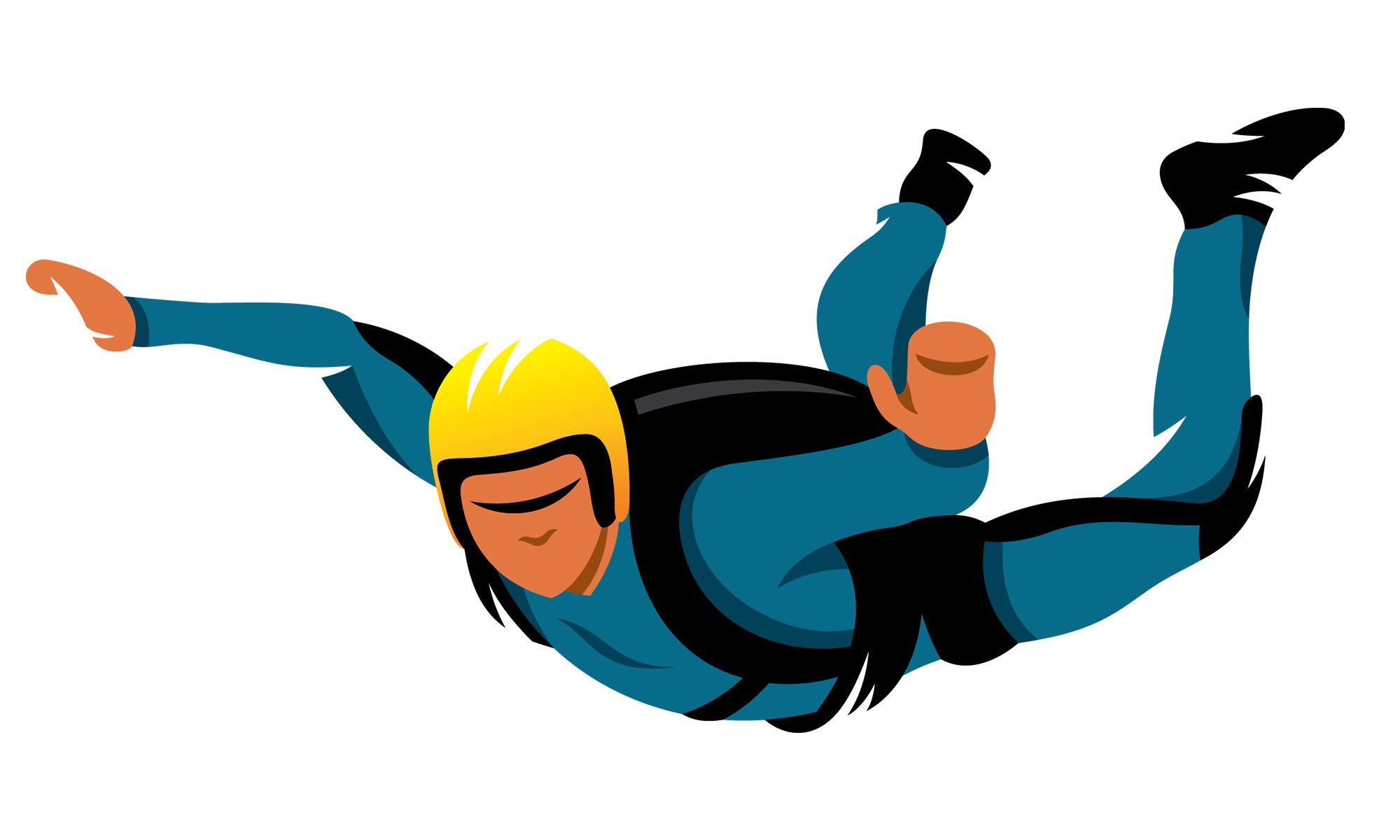 1
BIG PICTURE
2
3
PROUD
Punctuation and grammar
Ruler and pencil for diagrams
Outstanding effort every lesson
Underline date and title
Dates and titles every lesson
PROUD FRIDAY
Any piece of work you complete, which meets our PROUD expectations can be taken to the PROUD station during Friday lunchtime. Show your work to a member of SLT and receive a sweet treat!
4
Subtopic 8: Newton’s second law (F = ma).
Learning Objective
  You are learning to apply the relationship between force, mass and acceleration.
Why are we learning about this?
This lessons helps us understand why some objects, like formula one cars, accelerate very quickly whilst others accelerate slowly. This information is used in a variety of sports (e.g. judo, Olympic weightlifting and golf) and industries (e.g. design of high performance cars).
5
6
Subtopic 8: Newton’s second law (F = ma).
Diagram A
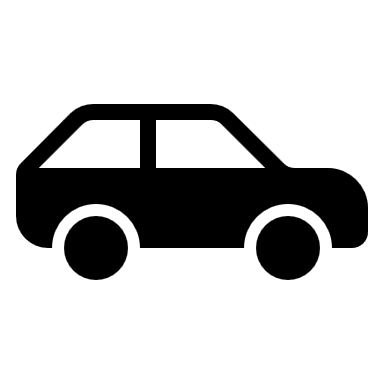 100N
200N
A
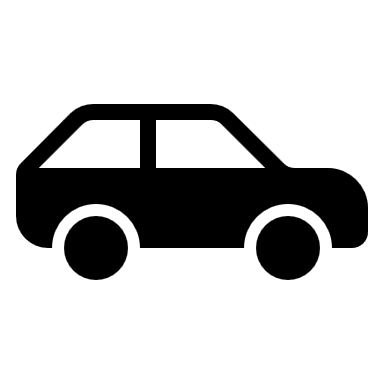 100N
1000N
B
Annotate the diagrams to support the explanation on the previous page.  
Higher tier scholars should explain how diagram B demonstrates inertial mass.
Diagram B
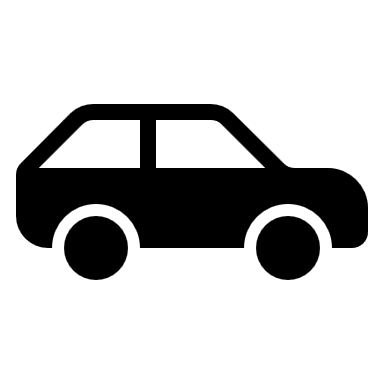 A
Mass = 1000kg
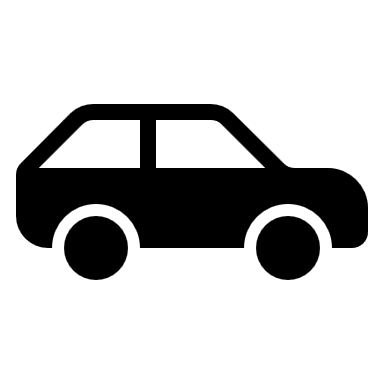 B
Mass = 5000kg
……………………………………………………………………………………………………………………………………………………………………………………………………………………………………………………………………………………………………………………………………………………………………………………………………………………………………………………………………………………………………………………………………………………………………………………………….
7
Subtopic 8: Newton’s second law (F = ma).
As previously mentioned the equation F = m x a, or F = ma, summarises Newtons second law
I do:
An object with a mass of 2 kg accelerates 2 m/s2 when an unknown force is applied to it. What is the force?
Step 1:  Write out the equation:  F = m x a
Step 2: insert your values:	      F = 2 x 2
Step 3: calculate:		      F = 4N
We do:
An object with a mass of 1.5kg accelerates 10 m/s2 when an unknown force is applied to it. What is the force?
Step 1:  Write out the equation:  
Step 2: insert your values:	      
Step 3: calculate:

Calculate the force required to accelerate a 5kg mass at 10m/s2.
Step 1:  Write out the equation:  
Step 2: insert your values:	      
Step 3: calculate:
F = m x a
F = 1.5 x 10
F = 15N
F = m x a
F = 5 x 10
F = 50N
8
Subtopic 8: Newton’s second law (F = ma).
You do:
Mass = 1.5kg, acceleration = 7.5 m/s2
……………………………………………………………………………………………………………………………………………………………………………………………………………………………………………………………………………………………………………………………………………………………………………………………………………………………………………………………………………………………………………………………………………………………………………………………………………………
Acceleration = 2.5 m/s2, mass = 0.5kg
……………………………………………………………………………………………………………………………………………………………………………………………………………………………………………………………………………………………………………………………………………………………………………………………………………………………………………………………………………………………………………………………………………………………………………………………………………………
Mass = 40,000g, acceleration = 63 m/s2
……………………………………………………………………………………………………………………………………………………………………………………………………………………………………………………………………………………………………………………………………………………………………………………………………………………………………………………………………………………………………………………………………………………………………………………………………………………
Acceleration = 12 m/s2, mass = 4951g
……………………………………………………………………………………………………………………………………………………………………………………………………………………………………………………………………………………………………………………………………………………………………………………………………………………………………………………………………………………………………………………………………………………………………………………………………………………
Mass = 25g, acceleration = 50 m/s2
……………………………………………………………………………………………………………………………………………………………………………………………………………………………………………………………………………………………………………………………………………………………………………………………………………………………………………………………………………………………………………………………………………………………………………………………………………………
9
Subtopic 8: Newton’s second law (F = ma).
Rearrange F = m x a to make both mass and acceleration the subject:

m = 

a =
F ÷ a

F ÷ m
We do:
Gravity accelerates an object at 9.8m/s2 and a gives it a weight (force) of 680N. What is the objects mass?
Step 1: write out the equation:  
Step 2: insert your values:	      
Step 3: rearrange:
Step 4: calculate:
The recently invented plasma engine is designed to accelerate small spacecraft to the stars. The engine provides 8.0N of thrust on a spacecraft of mass 600g. Calculate the acceleration.
Step 1: write out the equation:  
Step 2: insert your values:	      
Step 3: rearrange:
Step 4: calculate:
F = m x a
680 = m x 9.8
m = 680 ÷ 9.8
m = 69.39kg
F = m x a
8.0 = 0.6 x a
a = 8.0 ÷ 0.6
a = 13.33m/s2
10
Subtopic 8: Newton’s second law (F = ma).
You do:
Work out the mass in each of the following:
acceleration = 5 m/s2, force = 12N
……………………………………………………………………………………………………………………………………………………………………………………………………………………………………………………………………………………
…………………………………………………………………………………………………………………………………………
acceleration = 25 m/s2, force = 200N
……………………………………………………………………………………………………………………………………………………………………………………………………………………………………………………………………………………
…………………………………………………………………………………………………………………………………………
acceleration = 15 m/s2, force = 3N
……………………………………………………………………………………………………………………………………………………………………………………………………………………………………………………………………………………
…………………………………………………………………………………………………………………………………………

Work out the acceleration in each of the following:
force = 20N, mass = 5kg
……………………………………………………………………………………………………………………………………………………………………………………………………………………………………………………………………………………
…………………………………………………………………………………………………………………………………………
force = 7N, mass = 14kg
……………………………………………………………………………………………………………………………………………………………………………………………………………………………………………………………………………………
…………………………………………………………………………………………………………………………………………
force = 2,000N, mass = 1250kg
………………………………………………………………………………………………………………………………………………………………………………………………………………………………………………………………………………………………………………………………………………………………………………………………………………………………
11
Subtopic 8: Newton’s second law (F = ma).
What is the force if the mass is 3.5 kg and the acceleration is 80 m/s2
………………………………………………………………………………………………………………………………………………………………………………………………………………………………………………………………………………………………………………………………………………………………………………………………………………………………………………………………………
What is the force if the mass is 800 kg and the acceleration is 60 m/s2?
………………………………………………………………………………………………………………………………………………………………………………………………………………………………………………………………………………………………………………………………………………………………………………………………………………………………………………………………………
What is the mass if the force is 90 N and the acceleration is 80m/s2?
………………………………………………………………………………………………………………………………………………………………………………………………………………………………………………………………………………………………………………………………………………………………………………………………………………………………………………………………………
What is the mass if the force is 20 N and the acceleration is 80 m/s2?
………………………………………………………………………………………………………………………………………………………………………………………………………………………………………………………………………………………………………………………………………………………………………………………………………………………………………………………………………
What is the force if the mass is 40 kg and the acceleration is 23 m/s2?
………………………………………………………………………………………………………………………………………………………………………………………………………………………………………………………………………………………………………………………………………………………………………………………………………………………………………………………………………
What is the acceleration if the force is 74 N and the mass is 655 kg?
……………………………………………………………………………………………………………………………………………………………………………………………………………………………………………………………………………………………………………………………………………………………………………………………………………………………………………………………………..
12
Subtopic 8: Newton’s second law (F = ma).
Q1.
The table contains typical data for an oil tanker.
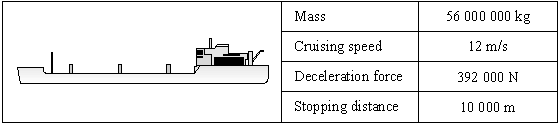 (i)      Write down the equation which links acceleration, force and mass.
………………………………………………………………………………………………………………………………………….....
(1)
(ii)      Calculate the deceleration of the oil tanker. Show clearly how you work out your answer.
……………………………………………………………………………………………………………………………………………………………………………………………………………………………………………………………………………………………………………………………………………………………………………………………………………………………………………..
Deceleration = ………………………………………. m/s2
(2)
(Total 3 marks)
13
Subtopic 8: Newton’s second law (F = ma).
Q2.
Professional rugby players wear a tracking device that measures their velocity and acceleration.
Figure 1 shows a player wearing a tracking device.
The player is tackling another player who is running with the ball.
Figure 1
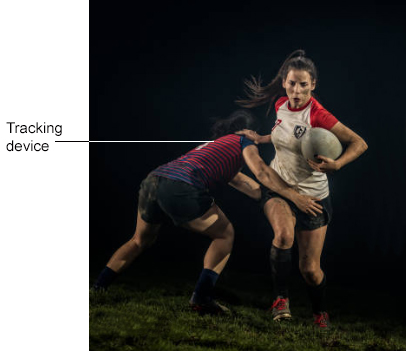 (a)  Velocity and acceleration are both vector quantities.
What is a vector quantity?
Tick (✓) one box.




(1)
(b)  Which of the following is a vector quantity?
Tick (✓) one box.



(1)
14
Subtopic 8: Newton’s second law (F = ma).
Figure 2 shows a velocity–time graph for the player running with the ball.
Figure 2
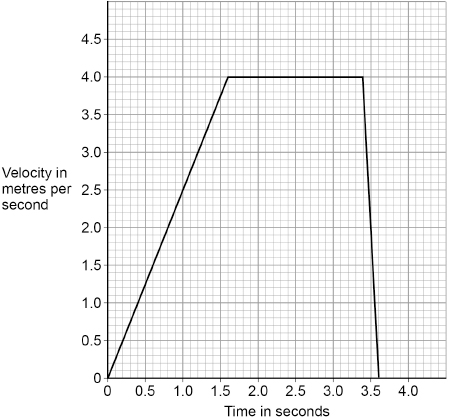 (c)  Determine the acceleration of the player between 0 and 1.6 s.
………………………………………………………………………………………………………………………………………………………………………………………………………………………………………………………………………………………………………………………………………………………………………………………………………………………………………………………………………………………………………
Acceleration = …………………………….m/s2
(2)
(d)  Describe the motion of the player between 3.4 s and 3.6 s.
…………………………………………………………………………………………………………………………………………………………………………………………………………………………………………………………………………………………………………………………………..
(1)
The force exerted on the player when she is tackled causes her to accelerate.
(e)  Write down the equation which links acceleration (a), mass (m) and resultant force (F).
…………………………………………………………………………………………………………………………………………………………(1)
15
Subtopic 8: Newton’s second law (F = ma).
(f)  The player accelerates at 25 m/s2 when a resultant force of 1800 N acts on her.
Calculate the mass of the player.
……………………………………………………………………………………………………………………………………………………………………………………………………………………………………………………………………………………………………………………………………………………………………………………………………………………………………………………………………………………………………………………………………………………………………………………………………………………………………………………………………………………………………………………………………………………………
Mass =…………………………… kg
(3)
(g)  The tracking device sends data to a computer during the game.
……………………………………………………………………………………………………………………………………………………………………………………………………………………………………………………………………………………………………
(1)
(Total 10 marks)
16
Subtopic 8: Newton’s second law (F = ma).
Q3.
The diagram shows a boat pulling a water skier.
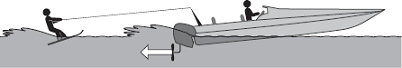 (a)     The arrow represents the force on the water produced by the engine propeller.This force causes the boat to move.
Explain why.
……………………………………………………………………………………………………………………………………………………………………………………………………………………………………………………………………………………………………………………………………………………………………………………………………………………………………………………………………………………….
(2)
(b)     The boat accelerates at a constant rate in a straight line. This causes the velocity of the water skier to increase from 4.0 m/s to 16.0 m/s in 8.0 seconds.
(i)      Calculate the acceleration of the water skier and give the unit.
………………………………………………………………………………………………………………………………………………………………………………………………………………………………………………………………………………………………………………………………………………………………………………………………………………………………………………………………………………………..
Acceleration = ……………………………………………..
(3)
(ii)     The water skier has a mass of 68 kg.
Calculate the resultant force acting on the water skier while accelerating.
………………………………………………………………………………………………………………………………………………………………………………………………………………………………………………………………………………………………………………………………………………………………………………………………………………………………………………………………………………………
Resultant force = …………………………………………………. N
(2)
(Total 6 marks)
17
Subtopic 9: Required Practical (Acceleration)
Learning Objective
 You are learning to determine how mass and force applied affect acceleration. 
You are learning to evaluate data and identify sources of error.
Why are we learning about this?
This lessons helps us understand the relationships between variables and how these relates to how we represent them in equations.
18
19
20
Plan: If your teacher isn’t using the method given, they may ask you to write a plan in this space. 
Success criteria: 
Contains all of the key steps.
Steps are in a logical order. 
The method would lead to a valid outcome.
There is sufficient detail so that another person could complete your investigation.
……………………………………………………………………………………………………………………………………………………………………………………………………………………………………………………………………………………………………………………………………………………………………………………………………………………………………………………………………………………………………………………………………………………………………………………………………………………………………………………………………………………………………………………………………………………………………………………………………………………………………………………………………………………………………………………………………………………………………………………………………………………………………………………………………………………………………………………………………………………………………………………………………………………………………………………………………………………………………………………………………………………………………………………………………………………………………………………………………………………………………………………………………………………………………………………………………………………………………………………………………………………………………………………………………………………………………………………………………………………………………………………………………………………………………………………………………………………………………………………………………………………………………………………………………………………………………………………………………………………………………………………………………………………………………………………………………………………………………………………………………………………………………………………………………………………………………………………………………………………………………………………………………………………………………………………………………………………………………………………………………………………………………………………………………………………………………………………………………………………………………………………………………………………………………………………………………………………………………………………………………………………………………………………………………………………………………………………………………………………………………………………………………………………………………………………………………………………………………………………………………………………………………………..…………………………………………………………………………………………………………………………………………………………
21
………………………………………………………………………………………………………………………………………………………………………………………………………………………………………………………………………………………………………………………………………………………………………………………………………………………………………………………………………………………………………………………………………………………………………………………………………………………………………………………………………………………………………………………………………………………………………………………………………………………………………………………………………………………………………………………………………………………………………………………………………………………………………………………………………………………………………………………………………………………………………………………………………………………………………………………………………………………………………………………………………………………………………………………………………………………………………………………………………………………………………………………………………………………………………………………………………………………………………………………………………………………………………………………………………………………………………………………………………………………………………………………………………………………………………………………………
For each part of the required practical, identify the variables. 
Part 1: Measuring the effect of force on acceleration at constant mass 
Independent variable: ………………………………………………………………………………………………………………………
Dependent variable: ………………………………………………………………………………………………………………………..
Control variable 1: …………………………………………………………………………………………………………………………..
Control variable 2: …………………………………………………………………………………………………………………………..
Control variable 3: …………………………………………………………………………………………………………………………..
Part 2: Measuring the effect of mass on acceleration with a constant force 
Independent variable: ………………………………………………………………………………………………………………………
Dependent variable: ………………………………………………………………………………………………………………………..
Control variable 1: …………………………………………………………………………………………………………………………..
Control variable 2: …………………………………………………………………………………………………………………………..
Control variable 3: …………………………………………………………………………………………………………………………..
22
Results:  Measuring the effect of force on acceleration at constant mass.


Trial 1:
Trial 2:
23
Results continued.

Trial 3:
Mean results:
24
Results tables: If you are using your own plan, draw the results tables here.
……………………………………………………………………………………………………………………………………………………………………………………………………………………………………………………………………………………………………………………………………………………………………………………………………………………………………………………………………………………………………………………………………………………………………………………………………………………………………………………………………………………………………………………………………………………………………………………………………………………………………………………………………………………………………………………………………………………………………………………………………………………………………………………………………………………………………………………………………………………………………………………………………………………………………………………………………………………………………………………………………………………………………………………………………………………………………………………………………………………………………………………………………………………………………………………………………………………………………………………………………………………………………………………………………………………………………………………………………………………………………………………………………………………………………………………………………………………………………………………………………………………………………………………………………………………………………………………………………………………………………………………………………………………………………………………………………………………………………………………………………………………………………………………………………………………………………………………………………………………………………………………………………………………………………………………………………………………………………………………………………………………………………………………………………………………………………………………………………………………………………………………………………………………………………………………………………………………………………………………………………………………………………………………………………………………………………………………………………………………………………………………………………………………………………………………………………………………………………………………………………………………………………………..………………………………………………………………………………………………………………………………………………………………………………………………………………………………………………………………………………………………………………………………………………………………………………………………………………………………………………………………………………………………………………………………………………………………………………………………………………………………………………………………………………………………………………………………………………………………………………………………………………………………………………………………………………………………………………………………………………………………………………………………………………………………………………………………………………………………………………………….
25
Results tables: If you are using your own plan, draw the results tables here.
……………………………………………………………………………………………………………………………………………………………………………………………………………………………………………………………………………………………………………………………………………………………………………………………………………………………………………………………………………………………………………………………………………………………………………………………………………………………………………………………………………………………………………………………………………………………………………………………………………………………………………………………………………………………………………………………………………………………………………………………………………………………………………………………………………………………………………………………………………………………………………………………………………………………………………………………………………………………………………………………………………………………………………………………………………………………………………………………………………………………………………………………………………………………………………………………………………………………………………………………………………………………………………………………………………………………………………………………………………………………………………………………………………………………………………………………………………………………………………………………………………………………………………………………………………………………………………………………………………………………………………………………………………………………………………………………………………………………………………………………………………………………………………………………………………………………………………………………………………………………………………………………………………………………………………………………………………………………………………………………………………………………………………………………………………………………………………………………………………………………………………………………………………………………………………………………………………………………………………………………………………………………………………………………………………………………………………………………………………………………………………………………………………………………………………………………………………………………………………………………………………………………………………..………………………………………………………………………………………………………………………………………………………………………………………………………………………………………………………………………………………………………………………………………………………………………………………………………………………………………………………………………………………………………………………………………………………………………………………………………………………………………………………………………………………………………………………………………………………………………………………………………………………………………………………………………………………………………………………………………………………………………………………………………………………………………………………………………………………………………………………….
26
Results: Measuring the effect of mass on acceleration with a constant force.

Trial 1:
Trial 2:
27
Results continued.

Trial 3:
28
Comparing your mean results and those of others.

Your own mean results:
Another groups mean results:
29
Results tables: If you are using your own plan, draw the results tables here.
……………………………………………………………………………………………………………………………………………………………………………………………………………………………………………………………………………………………………………………………………………………………………………………………………………………………………………………………………………………………………………………………………………………………………………………………………………………………………………………………………………………………………………………………………………………………………………………………………………………………………………………………………………………………………………………………………………………………………………………………………………………………………………………………………………………………………………………………………………………………………………………………………………………………………………………………………………………………………………………………………………………………………………………………………………………………………………………………………………………………………………………………………………………………………………………………………………………………………………………………………………………………………………………………………………………………………………………………………………………………………………………………………………………………………………………………………………………………………………………………………………………………………………………………………………………………………………………………………………………………………………………………………………………………………………………………………………………………………………………………………………………………………………………………………………………………………………………………………………………………………………………………………………………………………………………………………………………………………………………………………………………………………………………………………………………………………………………………………………………………………………………………………………………………………………………………………………………………………………………………………………………………………………………………………………………………………………………………………………………………………………………………………………………………………………………………………………………………………………………………………………………………………………..………………………………………………………………………………………………………………………………………………………………………………………………………………………………………………………………………………………………………………………………………………………………………………………………………………………………………………………………………………………………………………………………………………………………………………………………………………………………………………………………………………………………………………………………………………………………………………………………………………………………………………………………………………………………………………………………………………………………………………………………………………………………………………………………………………………………………………………….
30
Results tables: If you are using your own plan, draw the results tables here.
……………………………………………………………………………………………………………………………………………………………………………………………………………………………………………………………………………………………………………………………………………………………………………………………………………………………………………………………………………………………………………………………………………………………………………………………………………………………………………………………………………………………………………………………………………………………………………………………………………………………………………………………………………………………………………………………………………………………………………………………………………………………………………………………………………………………………………………………………………………………………………………………………………………………………………………………………………………………………………………………………………………………………………………………………………………………………………………………………………………………………………………………………………………………………………………………………………………………………………………………………………………………………………………………………………………………………………………………………………………………………………………………………………………………………………………………………………………………………………………………………………………………………………………………………………………………………………………………………………………………………………………………………………………………………………………………………………………………………………………………………………………………………………………………………………………………………………………………………………………………………………………………………………………………………………………………………………………………………………………………………………………………………………………………………………………………………………………………………………………………………………………………………………………………………………………………………………………………………………………………………………………………………………………………………………………………………………………………………………………………………………………………………………………………………………………………………………………………………………………………………………………………………………..………………………………………………………………………………………………………………………………………………………………………………………………………………………………………………………………………………………………………………………………………………………………………………………………………………………………………………………………………………………………………………………………………………………………………………………………………………………………………………………………………………………………………………………………………………………………………………………………………………………………………………………………………………………………………………………………………………………………………………………………………………………………………………………………………………………………………………………….
31
Subtopic 10: Required Practical
Learning Objective
  You are learning to determine the relationship between force applied and acceleration.
Why are we learning about this?
This lessons helps us understand the relationships between variables and how these relates to how we represent them in equations.
32
Subtopic 11: Newton’s third law.
Learning Objective: We are learning to be able to:
 Identify force pairs 
 Understand and apply Newtons third law
Why are we learning about this?
This lesson helps us understand why forces act as they do and what happens when objects interact with each other.
I wasn’t there but I still care!
Using pages 144 and 145 of physics text book to help you 
Use the results in the table below to calculate the missing values. You will be using, and rearranging, the equation below:

Force (N) = mass (kg) x acceleration (m/s2)










Assuming the same force is applied to objects of different mass, how would the mass of the object affect its acceleration?
………………………………………………………………………………………………………………………………………………………………………………………………………………………………………………………………………………………………………………………………………………………………………………………………….....………………………………………………………………………
33
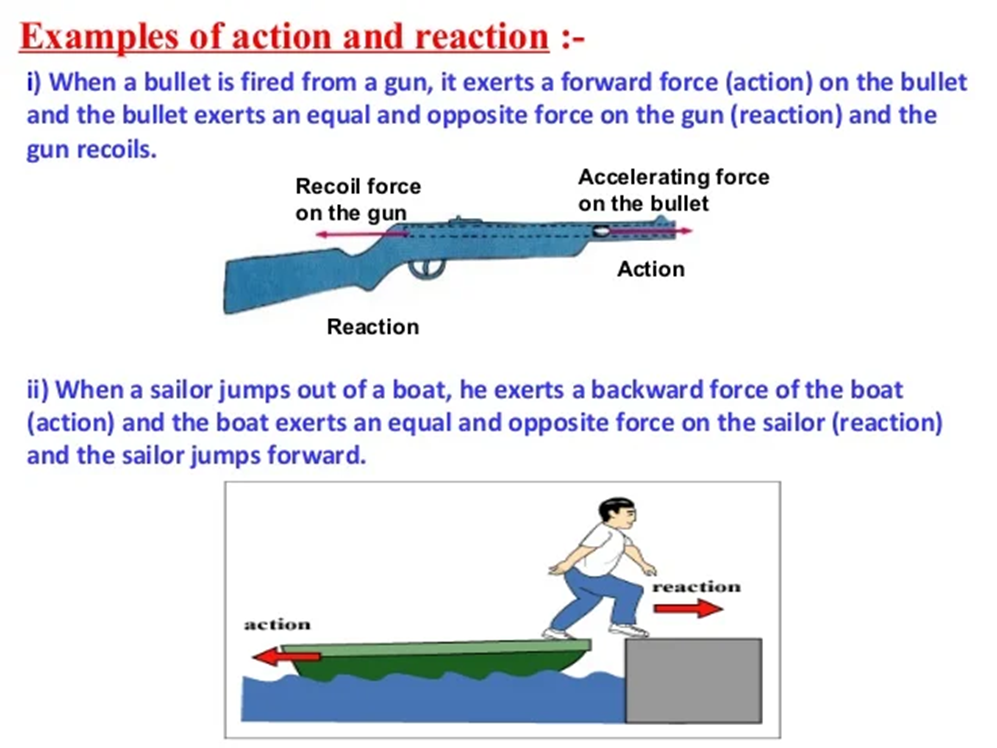 34
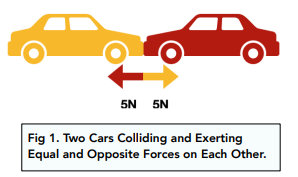 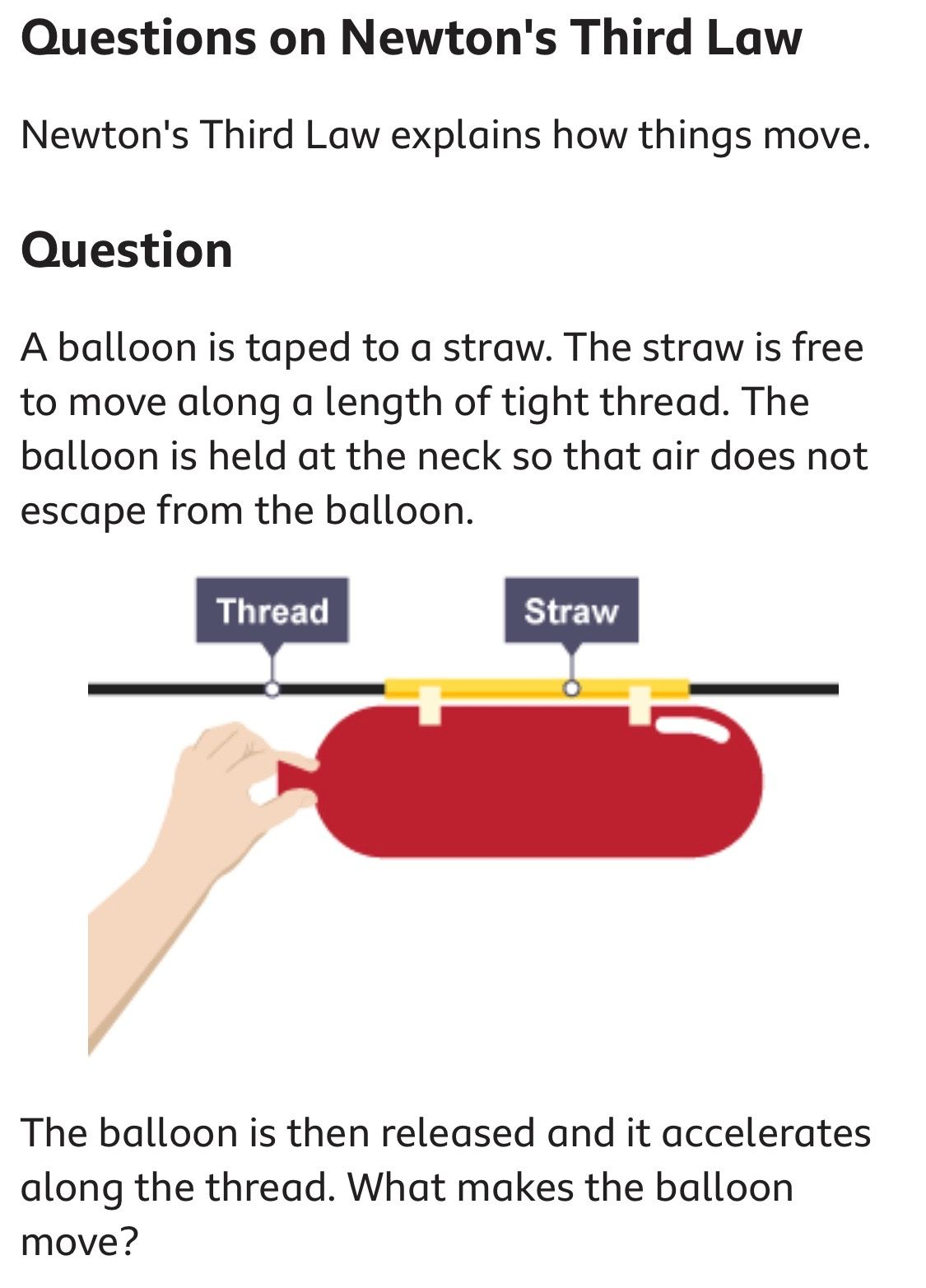 35
36
Quick reminder:
Newtons third law is about Force pairs NOT different forces so for example a book resting on a table is in equilibrium that is, its not moving. BUT this isn’t Newtons third law as the two forces acting on it are different types. They are the weight/ gravity of the book downwards and the normal contact force from the table upwards.








A hammer hits a nail with a downward force of 50 N. What is the size and direction of the force of the nail on the hammer
……………………………………………………………………………………………………………………………………………………
A lorry tows a broken down car. It exerts a force of 200N on the tow rope. How much force does the tow rope exert on the lorry.
…………………………………………………………………………………………………………………………………………………….
A student is standing on bathroom scales. They read 500N.
What is size and direction of force of the student on the scales
…………………………………………………………………………………………………………………………………………
What is the size and direction of the force on the student from the scales
………………………………………………………………………………………………………………………………………..
The force of the scales on the floor is 20N. What is the size and direction of the force on the scales from the floor when the student is stood on the scales. 
………………………………………………………………………………………………………………………………………..
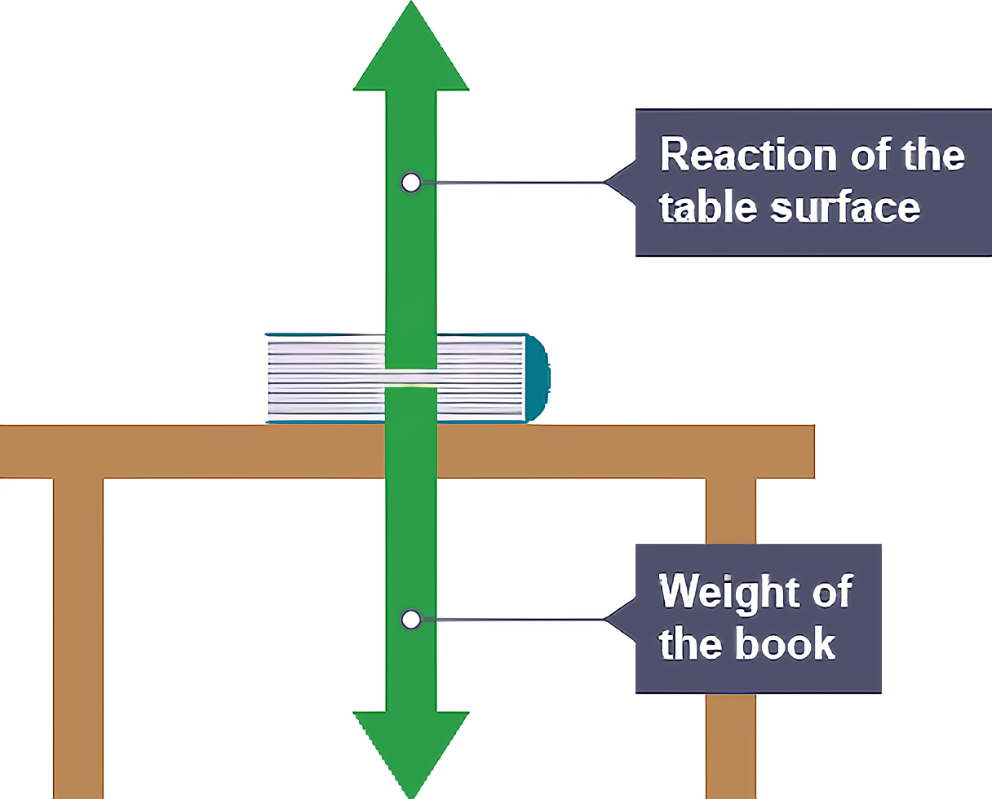 37
YOU DO
The photograph below shows a girl bowling a ball along a ten-pin bowling lane.









The girl is trying to knock down the ten pins at the end of the bowling lane.
As the ball travels along the lane the velocity of the ball decreases.
Velocity is a vector.
Which statement describes a vector?
Tick (✓) one box.

Vectors have direction only.
Vectors have magnitude and direction. 
Vectors have magnitude only.
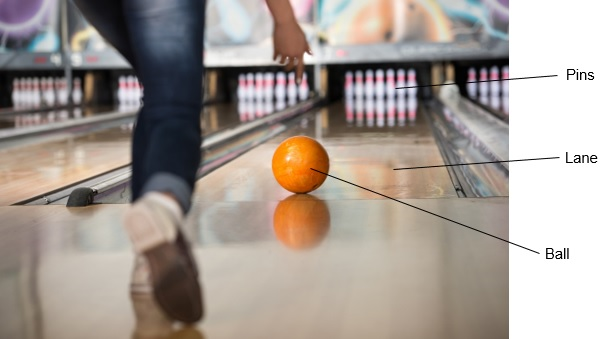 (1)
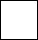 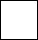 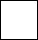 38
(b)     Why does the velocity of the ball decrease as the ball travels along the lane?
Tick (✓) one box.

The force of gravity slows the ball down. 
There are no forces acting on the ball. 
There is a resultant force acting on the ball.


(c)     The ball travels along the lane at an average speed of 4.5 m/s
It takes the ball 4.0 seconds to travel the length of the lane.
Calculate the length of the lane.
Use the equation:
distance travelled = speed × time
………………………………………………………………………………………………………………………………………………………………………………………………………………………………………………………………………………………………………………………………………………….…………………………………………………………………………………………………………………………………………………………………………………………………………………………………………………………………………………………………………………………………………………..…………………………………………………………………
Length of the lane ………………………………………………………… m
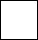 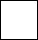 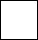 39
Subtopic 12:  Stopping distances.
Learning Objective: today we are learning about :
How to explain the factors which affect stopping distance
How to explain the dangers caused by rapid deceleration
Why are we learning about this?
This lessons helps us understand why it is important that we have road safety campaigns such as ‘kill your speed not a child’ and why we have speed limits. It also links with why cars have safety features and regular annual MOT checks.
I wasn’t there but I still care!
Using physics text book pages 116 and 117  and the Study tip box and the Key points box, answer the following questions

A lorry tows a broken down car. It exerts a force of 200N on the tow rope. How much force does the tow rope exert on the lorry.
……………………………………………………………………………………………………………………………………………………

A student is standing on bathroom scales. They read 500N.
What is size and direction of force on the scales from the student.
…………………………………………………………………………………………………………………………………………………….
What is the size and direction of the force on the student from the scales
………………………………………………………………………………………………………………......................................
40
41
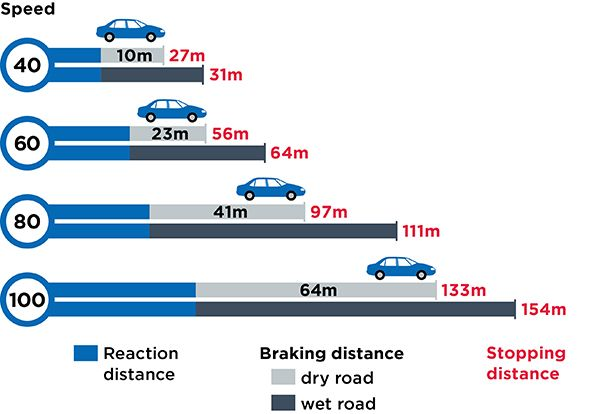 42
I do
Q1. The diagram below shows the thinking distances, braking distances and total stopping distances at different speeds.












(a)     Look at the total stopping distances at each speed.
Complete the sentence by choosing the correct words from those below..
distance                   force                   mass                   time
The total stopping distance depends on the distance the car travels during the
driver’s reaction ……………………………. and under the braking …………………………………
(2)
(b)     Give three other factors that could cause the total stopping distance of a car to be greater. Do not give the factors in Figure 1.
1. ………………………………………………………………………………………………………………………….
2. ………………………………………………………………………………………………………………………….
3. …………………………………………………………………………………………………………………………
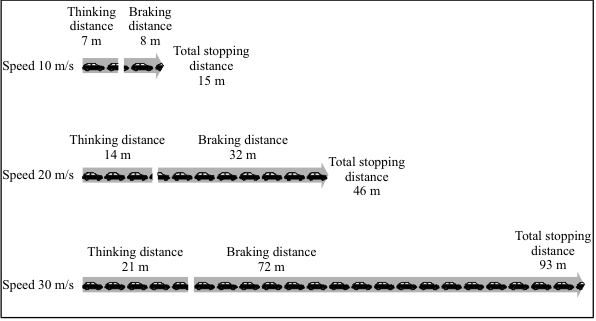 43
WE DO
Q1.
Figure 1 shows a cyclist with a trailer attached to his bike.
Figure 1








(a)     Describe how Newton’s Third Law applies to the forces between the bike and the trailer.
…………………………………………………………………………………………………………………………………………………………………………………………………………………………………………………………………………………………………………………………………………………………………………………………………………………………………………………………………………………………………………………………………………………………………………………………………………… (2)
A student investigated how the stopping distance of the bike was affected by the mass of
       the load.
The same person rode the same bike throughout the investigation.
Give two other variables which the student should have controlled.
1.………………………………………………………………………………………………………………………………………………………………………………………………………………………………………………………………………………………………………
2.…………………………………………………………………………………………………………………………………………………………………………………………………………………………………………………………………………………………………(2)
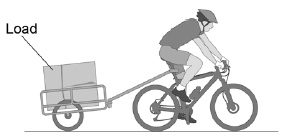 44
We do
(c)     Figure 2 shows the results of the investigation.
Figure 2















Draw a line on Figure 2 to show how the stopping distance would be different if a heavier cyclist rode the bike.(1)
(d)     At one time in the investigation the cyclist was distracted.
The distraction increased the stopping distance of the bike but did not affect the braking distance.
Explain why the stopping distance increased.
……………………………………………………………………………………………………………………………………………………………………………………………………………………………………………………………………………………………………………………………………………………………………………………………………………………………………………………………………………………………………………………………………………………………………………………………………………………………………………(3)
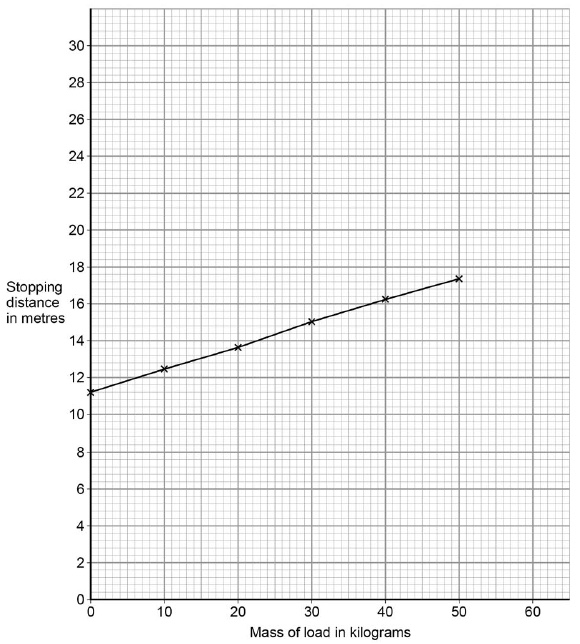 45
YOU DO

Q2.
The stopping distance of a car is the sum of the thinking distance and the braking distance.

(a)  The thinking distance is affected by the reaction time of the driver.
Which two of the following can affect the reaction time of the driver?
Tick (✓) two boxes.

Damaged brakes
Taking drugs

Tiredness

Wet roads

Worn tyres



(b) Explain why a person should not drink alcohol and then drive. 
…………………………………………………………………………………………………………………………………………………………………………………………………………………………………………………………………………………………………………………………………………………………………………………………………………………………………………………………………………………………………………………………………………………………………………………………………………………………….. …………………………………………………………………………………………………………………………………………………………………………………………………………………………………………………………………………………………………………….. …………………………………………………………………………………………………………………………………………………………………………………………………………………………………………………………………………………………………………(3)
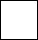 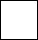 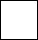 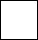 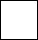 46
I do
Q3.
(a)    The stopping distance of a vehicle is made up of two parts, the thinking distance and the braking distance.
(i)      What is meant by thinking distance?
…………………………………………………………………………………………………………………………………………………………………………………………………………………………………………………………………………………………………………….…(1)
(ii)     State two factors that affect thinking distance.
1.…………………………………………………………………………………………………………………………………………………………………………………………………………………………………………………………………………………………………………………
2..…………………………………………………………………………………………………………………………………………………………………………………………………………………………………………………………………………………………………………(2)
(b)     A car is travelling at a speed of 20 m/s when the driver applies the brakes. The car decelerates at a constant rate and stops.
(i)      The mass of the car and driver is 1600 kg.
Calculate the kinetic energy of the car and driver before the brakes are applied.
.………………………………………………………………………………………………………………………..…………………………………………………………………………………………………………………………….…………………………………………………………..
Kinetic energy = ………………………………………..J    (2)
(ii)     How much work is done by the braking force to stop the car and driver?
Work done = ………………………………………. J          (1)
(iii)    The braking force used to stop the car and driver was 8000 N.
Calculate the braking distance of the car.
…………………………………………………………………………………………………………………………………………………………………………………………………………………………………………………..……………………………………………………………………………………………………………………………………………………………………………………………………………………….
Braking distance = ………………………………………… m   (2)
47
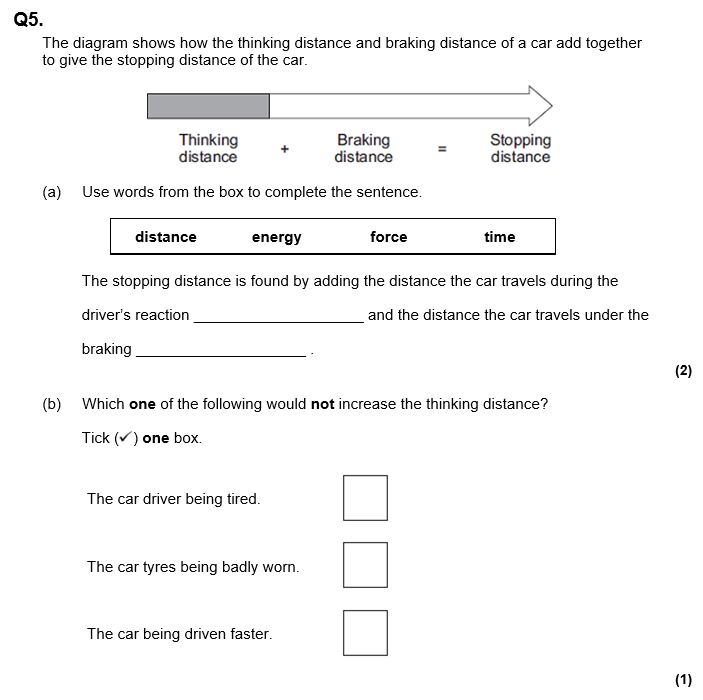 ……………………………….
………………………………..
48
Subtopic 13: Momentum
Learning Objective
You are learning to identify examples of momentum and to calculate changes in momentum using the  law of conservation of momentum.
Why are we learning about this?
This lessons helps us understand why objects react in a particular way when they interact. The outcomes of the interaction are predictable if you understand conservation of momentum.
49
50
51
Calculate momentum in the following scenarios:
Q1 A car with a mass of 1000 kg is moving at a velocity of 20 m/s. Calculate its momentum.
Equation:  p  =  m  x  v
Substitute values: p = 1000 x 20
Calculate momentum: 1000 x  20 = 20,000 kg m/s
Q2 (I DO) A tennis ball with a mass of 0.1 kg is served at a velocity of 30 m/s. Calculate its momentum.
Equation: ……………………………………………………………………………………………………………………………..
Substitute values: …………………………………………………………………………………………………………………
Calculate momentum: ………………………………………………………………………………………………………….
Q3 (WE DO) An airplane with a mass of 50,000 kg is flying at a velocity of 200 m/s. Calculate its momentum.
Equation: ……………………………………………………………………………………………………………………………..
Substitute values: …………………………………………………………………………………………………………………
Calculate momentum: ………………………………………………………………………………………………………….
Q4 (YOU DO) A bullet with a mass of 0.02 kg is fired at a velocity of 500 m/s. Calculate its momentum.
Equation: ……………………………………………………………………………………………………………………………..
Substitute values: …………………………………………………………………………………………………………………
Calculate momentum: ………………………………………………………………………………………………………….
Q5 (YOU DO) A baseball player with a mass of 80 kg runs at a velocity of 6 m/s. Calculate his momentum.
………………………………………………………………………………………………………………………………………………………………………………………………………………………………………………………………………………………………………………………………………………………………………………………………………………………………………………………
Q6 (YOU DO) A rocket with a mass of 5000 kg is launched at a velocity of 1000 m/s. Calculate its momentum.
………………………………………………………………………………………………………………………………………………………………………………………………………………………………………………………………………………………………………………………………………………………………………………………………………………………………………………………
52
Calculate mass in the following scenarios:
Q1 A car with a velocity of 20 m/s has a momentum of 4000 kg·m/s. Calculate its mass.
Equation:  p  =  m  x  v
Substitute values: 4000 = m x 20
Solve for mass: 4000 ÷ 20 = m = 200kg
Q2 (I DO) A tennis ball is served at a velocity of 30 m/s and has a momentum of 300 kg·m/s. Calculate its mass.
Equation: ……………………………………………………………………………………………………………………………..
Substitute values: …………………………………………………………………………………………………………………
Solve for mass: …………………………………………………………………………………………………………………….
Q3 (WE DO) An airplane traveling at a velocity of 200 m/s has a momentum of 500,000 kg·m/s. Calculate its mass.
Equation: ……………………………………………………………………………………………………………………………..
Substitute values: …………………………………………………………………………………………………………………
Solve for mass : ……………………………………………………………………………………………………………………
Q4 (YOU DO) A bullet has a velocity of 500 m/s and has a momentum of 100 kg·m/s. Calculate its mass.
Equation: ……………………………………………………………………………………………………………………………..
Substitute values: …………………………………………………………………………………………………………………
Solve for mass: …………………………………………………………………………………………………………………….
Q5 (YOU DO) A soccer ball with a velocity of 10 m/s has a momentum of 20 kg·m/s. Calculate its mass.
………………………………………………………………………………………………………………………………………………………………………………………………………………………………………………………………………………………………………………………………………………………………………………………………………………………………………………………
Q6 (YOU DO) A cyclist moving at a velocity of 15 m/s has a momentum of 300 kg·m/s. Calculate their mass.
………………………………………………………………………………………………………………………………………………………………………………………………………………………………………………………………………………………………………………………………………………………………………………………………………………………………………………………
53
Calculate velocity in the following scenarios:
Q1 A car with a mass of 1000 kg has a momentum of 20,000 kg m/s. Calculate its velocity.
Equation:  p  =  m  x  v
Substitute values: 20,000 = 1000 x v
Solve for velocity: 20,000 ÷ 1000 = v = 20 m/s
Q2 (I DO) A tennis ball with a mass of 0.1 kg has a momentum of 3 kg m/s. Calculate its velocity
Equation: ……………………………………………………………………………………………………………………………..
Substitute values: …………………………………………………………………………………………………………………
Solve for velocity: …………………………………………………………………………………………………………………
Q3 (WE DO) An airplane with a mass of 50,000 kg has a momentum of 10,000,000 kg m/s. Calculate its velocity.
Equation: ……………………………………………………………………………………………………………………………..
Substitute values: …………………………………………………………………………………………………………………
Solve for velocity: ……………………………………………………………………………………………………………….
Q4 (YOU DO) A bullet with a mass of 0.02 kg has a momentum of 10 kg m/s. Calculate its velocity.
Equation: ……………………………………………………………………………………………………………………………..
Substitute values: …………………………………………………………………………………………………………………
Solve for velocity: ………………………………………………………………………………………………………………..
Q5 (YOU DO) A soccer ball with a mass of 2 kg has a momentum of 10 kg·m/s. Calculate its velocity.
………………………………………………………………………………………………………………………………………………………………………………………………………………………………………………………………………………………………………………………………………………………………………………………………………………………………………………………
Q6 (YOU DO) A cyclist with a mass of 20 kg has a momentum of 100 kg·m/s. Calculate their velocity.
………………………………………………………………………………………………………………………………………………………………………………………………………………………………………………………………………………………………………………………………………………………………………………………………………………………………………………………
54
Interleaved calculations (YOU DO): You will need to work out if you have to calculate momentum, velocity or mass and then do the appropriate calculation.
Q1 A car with a mass of 1200 kg is moving at a velocity of 25 m/s. Calculate its momentum.
………………………………………………………………………………………………………………………………………………………………………………………………………………………………………………………………………………………………………………………………………………………………………………………………………………………………………………………
Q2 An airplane with a momentum of 15,000,000 kg·m/s is flying at a velocity of 300 m/s. Calculate its mass.
………………………………………………………………………………………………………………………………………………………………………………………………………………………………………………………………………………………………………………………………………………………………………………………………………………………………………………………
Q3 A tennis ball is served with a momentum of 1.5 kg·m/s and a velocity of 30 m/s. Calculate its mass.
………………………………………………………………………………………………………………………………………………………………………………………………………………………………………………………………………………………………………………………………………………………………………………………………………………………………………………………
Q4 A bullet is fired with a mass of 0.02 kg and a momentum of 100 kg·m/s. Calculate its velocity.
………………………………………………………………………………………………………………………………………………………………………………………………………………………………………………………………………………………………………………………………………………………………………………………………………………………………………………………
Q5 A soccer ball with a momentum of 4 kg·m/s is kicked at a velocity of 10 m/s. Calculate its mass.
………………………………………………………………………………………………………………………………………………………………………………………………………………………………………………………………………………………………………………………………………………………………………………………………………………………………………………………
55
Interleaved calculations continued (YOU DO): You will need to work out if you have to calculate momentum, velocity or mass and then do the appropriate calculation.
Q6 A cyclist with a momentum of 1500 kg·m/s has a mass of 75 kg. Calculate their velocity.
………………………………………………………………………………………………………………………………………………………………………………………………………………………………………………………………………………………………………………………………………………………………………………………………………………………………………………………
Q7 A freight train has a mass of 200,000 kg and a velocity of 5 m/s. Calculate its momentum.
………………………………………………………………………………………………………………………………………………………………………………………………………………………………………………………………………………………………………………………………………………………………………………………………………………………………………………………
Q8 A roller coaster car has a mass of 1500 kg and a momentum of 60,000 kg·m/s. Calculate its velocity.
………………………………………………………………………………………………………………………………………………………………………………………………………………………………………………………………………………………………………………………………………………………………………………………………………………………………………………………
Q9 A golf ball is hit with a mass of 0.04 kg and a velocity of 25 m/s. Calculate its momentum.
………………………………………………………………………………………………………………………………………………………………………………………………………………………………………………………………………………………………………………………………………………………………………………………………………………………………………………………
Q10 A rocket with a mass of 500 kg has a momentum of 50,000 kg·m/s. Calculate its velocity.
………………………………………………………………………………………………………………………………………………………………………………………………………………………………………………………………………………………………………………………………………………………………………………………………………………………………………………………
56
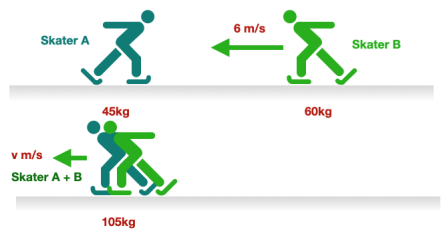 57
58
Conservation of momentum: Calculate velocity after the objects combine. 
Q1 (I DO) A 0.5 kg ball is moving at 6 m/s to the right. It collides head-on with a 0.3 kg ball initially at rest. After the collision, the two balls stick together. Calculate the final velocity of the combine balls.
……………………………………………………………………………………………………………………………………………………………………………………………………………………………………………………………………………………………………………………………………………………………………………………………………………………………………………………………………………………………………………………………………………………………………………………………………..... ……………………………………………………………………………………………………………………………………………………………………………………………………………………………………………………………………………………………………………………………………………………………………………………………………………………………………………………………………………………………………………………………………………………………………………………………………...... ……………………………………………………………………………………………………………………………………………………………………………………………………………………………………………………………………………………………………
Q2 (WE DO) A 2 kg block is moving to the right at 10 m/s. It collides with a stationary 3 kg block, and they stick together after the collision. Calculate their final velocity.
……………………………………………………………………………………………………………………………………………………………………………………………………………………………………………………………………………………………………………………………………………………………………………………………………………………………………………………………………………………………………………………………………………………………………………………………………..... ……………………………………………………………………………………………………………………………………………………………………………………………………………………………………………………………………………………………………………………………………………………………………………………………………………………………………………………………………………………………………………………………………………………………………………………………………......
……………………………………………………………………………………………………………………………………………………………………………………………………………………………………………………………………………………………………
59
Conservation of momentum: Calculate velocity after the objects combine. 
Q3 (YOU DO) A 1.2 kg toy car is moving at 8 m/s to the right. It collides with a stationary 0.8 kg toy car in the opposite direction. The two cars stick together after the collision. Calculate the final velocity of the combined cars.
……………………………………………………………………………………………………………………………………………………………………………………………………………………………………………………………………………………………………………………………………………………………………………………………………………………………………………………………………………………………………………………………………………………………………………………………………..... ……………………………………………………………………………………………………………………………………………………………………………………………………………………………………………………………………………………………………………………………………………………………………………………………………………………………………………………………………………………………………………………………………………………………………………………………………...... ……………………………………………………………………………………………………………………………………………………………………………………………………………………………………………………………………………………………………
Q4 (YOU DO) Two ice skaters, one with a mass of 60 kg and the other with a mass of 40 kg, approach each other. The skater with a mass of 60 kg is moving to the left at 4 m/s, while the skater with a mass of 40 kg is moving to the right at 6 m/s. After they collide, they grab each other and move together. Calculate their final velocity.
……………………………………………………………………………………………………………………………………………………………………………………………………………………………………………………………………………………………………………………………………………………………………………………………………………………………………………………………………………………………………………………………………………………………………………………………………..... ……………………………………………………………………………………………………………………………………………………………………………………………………………………………………………………………………………………………………………………………………………………………………………………………………………………………………………………………………………………………………………………………………………………………………………………………………......
……………………………………………………………………………………………………………………………………………………………………………………………………………………………………………………………………………………………………
60
Conservation of momentum: The objects do not combine (they separate). 
Q1 (I DO) A 0.2 kg ball is moving to the right at 4 m/s. It collides with a 0.3 kg ball moving to the left at 2 m/s. After the collision, the 0.2kg ball moves at 3m/s in the opposite direction (-3 m/s). Calculate the velocity of the second ball. 
……………………………………………………………………………………………………………………………………………………………………………………………………………………………………………………………………………………………………………………………………………………………………………………………………………………………………………………………………………………………………………………………………………………………………………………………………..... ……………………………………………………………………………………………………………………………………………………………………………………………………………………………………………………………………………………………………………………………………………………………………………………………………………………………………………………………………………………………………………………………………………………………………………………………………...... ……………………………………………………………………………………………………………………………………………………………………………………………………………………………………………………………………………………………………
Q2 (WE DO) A 0.1 kg toy car moves at 5 m/s and collides with a stationary 0.2 kg toy car. After the collision, the first car moves in the opposite direction with a velocity of 2 m/s. Calculate the final velocity of the second car.
……………………………………………………………………………………………………………………………………………………………………………………………………………………………………………………………………………………………………………………………………………………………………………………………………………………………………………………………………………………………………………………………………………………………………………………………………..... ……………………………………………………………………………………………………………………………………………………………………………………………………………………………………………………………………………………………………………………………………………………………………………………………………………………………………………………………………………………………………………………………………………………………………………………………………......
……………………………………………………………………………………………………………………………………………………………………………………………………………………………………………………………………………………………………
61
Conservation of momentum: The objects do not combine (they separate). 
Q3 (YOU DO) A 0.3 kg ball moves at 10 m/s and collides with a stationary 0.2 kg ball. After the collision, the first ball moves with a velocity of 5 m/s to the right. Calculate the final velocity of the second ball.
……………………………………………………………………………………………………………………………………………………………………………………………………………………………………………………………………………………………………………………………………………………………………………………………………………………………………………………………………………………………………………………………………………………………………………………………………..... ……………………………………………………………………………………………………………………………………………………………………………………………………………………………………………………………………………………………………………………………………………………………………………………………………………………………………………………………………………………………………………………………………………………………………………………………………...... ……………………………………………………………………………………………………………………………………………………………………………………………………………………………………………………………………………………………………
Q4 (YOU DO) A 0.4 kg trolley moving at 2 m/s collides with a stationary 0.3 kg trolley. After the collision, the first trolley moves with a velocity of 1 m/s to the left. Calculate the final velocity of the second trolley.
……………………………………………………………………………………………………………………………………………………………………………………………………………………………………………………………………………………………………………………………………………………………………………………………………………………………………………………………………………………………………………………………………………………………………………………………………..... ……………………………………………………………………………………………………………………………………………………………………………………………………………………………………………………………………………………………………………………………………………………………………………………………………………………………………………………………………………………………………………………………………………………………………………………………………......
……………………………………………………………………………………………………………………………………………………………………………………………………………………………………………………………………………………………………
62
Subtopic 14: Changes in momentum
Learning Objective
 You are learning about forces exerted during changes to momentum and how we can protect ourselves from large forces.
Why are we learning about this?
This lessons helps us understand why safety features such as seat belts, crumple zones and rubber mats reduce the likelihood of us being injured.
63
3
64
Worked example – calculating force (change in momentum)
A bicycle of mass 15 kg decelerates from a velocity of 10 m/s to rest in 4 seconds. 
Calculate the force opposing the motion of the bicycle.
Use the equation: F = m x ∆v
                                           ∆t


Step 1: Calculate change in velocity.
0 m/s – 10 m/s = -10 m/s
Step 2: Substitute values into the equation for force.
F = 15kg x -10
             4 s
Step 3: Calculate the answer. 
Answer = -37.5 N
Worked example – calculating initial velocity. 
A car of mass 1200 kg comes to a stop after applying a force of 2500 N for 8 seconds. Calculate its initial velocity.
Use the equation: F = m x ∆v
                                           ∆t
Step 1: Substitute values into the equation.
2500 = 1200 x ∆v
                       8
Step 2: Rearrange for velocity (velocity equals initial velocity as final velocity = 0 m/s).
2500 = 150 x ∆v = -150 x –u   (∆v = v – u. v = 0 m/s so ∆v is substituted with –u).
U = 2500 / -150 
Step 3: Calculate the answer. 
Answer = -16.67 m/s
65
I DO -Calculating force.
1. A car of mass 1200 kg accelerates from rest to a velocity of 25 m/s in 8 seconds. Calculate the force exerted on the car during this acceleration.
Use the equation: F = m x ∆v
                                         ∆t

Step 1: Calculate change in velocity.
………………………………………………………………………………………………………………………………………………….
Step 2: Substitute values into the equation for force.
……………………………………………………………………………………………………………………………………………………………………………………………………………………………………………………………………………………………………
Step 3: Calculate the answer. 
Answer = ………………………………………………………………………………………………………………………………………………….
WE DO - Calculating force.
2. A bicycle of mass 15 kg decelerates from a velocity of 10 m/s to rest in 4 seconds. Calculate the force.
Use the equation: F = m x ∆v
                                          ∆t

Step 1: Calculate change in velocity.
………………………………………………………………………………………………………………………………………………….
Step 2: Substitute values into the equation for force.
……………………………………………………………………………………………………………………………………………………………………………………………………………………………………………………………………………………………………
Step 3: Calculate the answer. 
Answer = ………………………………………………………………………………………………………………………………………………….
66
YOU DO  - Calculating force.
3. A rocket of mass 2000 kg accelerates from rest to a velocity of 150 m/s in 10 seconds. Calculate the force exerted by the rocket engines.
……………………………………………………………………………………………………………………………………………………………………………………………………………………………………………………………………………………………………
……………………………………………………………………………………………………………………………………………………………………………………………………………………………………………………………………………………………………
……………………………………………………………………………………………………………………………………………………………………………………………………………………………………………………………………………………………………
……………………………………………………………………………………………………………………………………………………………………………………………………………………………………………………………………………………………………
……………………………………………………………………………………………………………………………………………………………………………………………………………………………………………………………………………………………………
YOU DO - Calculating force.
4. A skateboarder of mass 70 kg comes to a stop from a velocity of 8 m/s in 2 seconds. Calculate the force.
……………………………………………………………………………………………………………………………………………………………………………………………………………………………………………………………………………………………………
……………………………………………………………………………………………………………………………………………………………………………………………………………………………………………………………………………………………………
……………………………………………………………………………………………………………………………………………………………………………………………………………………………………………………………………………………………………
……………………………………………………………………………………………………………………………………………………………………………………………………………………………………………………………………………………………………
……………………………………………………………………………………………………………………………………………………………………………………………………………………………………………………………………………………………………
67
I DO - Calculating initial velocity. 
1. A cyclist of mass 70 kg slows down and stops in 6 seconds while applying a force of 150 N. Determine the cyclist's initial velocity.
Use the equation: F = m x ∆v
                                           ∆t
…………………………………………………………………………………………………………………………………………………………………………………………………………………………………………………………………………………………………………
………………………………………………………………………………………………………………………………………………………………………………………………………………………………………………………………………………………………………..
………………………………………………………………………………………………………………………………………………………………………………………………………………………………………………………………………………………………………..
………………………………………………………………………………………………………………………………………………………………………………………………………………………………………………………………………………………………………..
………………………………………………………………………………………………………………………………………………………………………………………………………………………………………………………………………………………………………..
WE DO - Calculating initial velocity. 
2. A block of mass 800 g is pushed to a stop by a constant force of 5 N in 2 seconds. Determine the initial velocity of the block.
Use the equation: F = m x ∆v
                                           ∆t
…………………………………………………………………………………………………………………………………………………………………………………………………………………………………………………………………………………………………………
………………………………………………………………………………………………………………………………………………………………………………………………………………………………………………………………………………………………………..
………………………………………………………………………………………………………………………………………………………………………………………………………………………………………………………………………………………………………..
………………………………………………………………………………………………………………………………………………………………………………………………………………………………………………………………………………………………………..
………………………………………………………………………………………………………………………………………………………………………………………………………………………………………………………………………………………………………..
68
YOU DO - Calculating initial velocity. 
3. A sled of mass 150 kg is brought to rest by a force of 300 N in 5 seconds. Calculate the initial velocity of the sled.
Use the equation: F = m x ∆v
                                           ∆t
…………………………………………………………………………………………………………………………………………………………………………………………………………………………………………………………………………………………………………
………………………………………………………………………………………………………………………………………………………………………………………………………………………………………………………………………………………………………..
………………………………………………………………………………………………………………………………………………………………………………………………………………………………………………………………………………………………………..
………………………………………………………………………………………………………………………………………………………………………………………………………………………………………………………………………………………………………..
………………………………………………………………………………………………………………………………………………………………………………………………………………………………………………………………………………………………………..
YOU DO - Calculating initial velocity. 
4. A spring-loaded toy of mass 0.2 kg is compressed and launched, coming to a stop in 0.5 seconds under the action of a force of 6 N. Calculate its initial velocity.
Use the equation: F = m x ∆v
                                           ∆t
…………………………………………………………………………………………………………………………………………………………………………………………………………………………………………………………………………………………………………
………………………………………………………………………………………………………………………………………………………………………………………………………………………………………………………………………………………………………..
………………………………………………………………………………………………………………………………………………………………………………………………………………………………………………………………………………………………………..
………………………………………………………………………………………………………………………………………………………………………………………………………………………………………………………………………………………………………..
………………………………………………………………………………………………………………………………………………………………………………………………………………………………………………………………………………………………………..
69
Changes to momentum - interleaved calculations: 
1. A rocket of mass 2000 kg is launched and slows down to a stop in 12 seconds under the influence of a force of 5000 N. Calculate its initial velocity.
…………………………………………………………………………………………………………………………………………………………………………………………………………………………………………………………………………………………………………
………………………………………………………………………………………………………………………………………………………………………………………………………………………………………………………………………………………………………..
………………………………………………………………………………………………………………………………………………………………………………………………………………………………………………………………………………………………………..
………………………………………………………………………………………………………………………………………………………………………………………………………………………………………………………………………………………………………..
………………………………………………………………………………………………………………………………………………………………………………………………………………………………………………………………………………………………………..
2. A toy car of mass 0.2 kg accelerates from rest to a velocity of 3 m/s in 0.5 seconds. Calculate the force exerted on the toy car.
………………………………………………………………………………………………………………………………………………………………………………………………………………………………………………………………………………………………………..
………………………………………………………………………………………………………………………………………………………………………………………………………………………………………………………………………………………………………..
………………………………………………………………………………………………………………………………………………………………………………………………………………………………………………………………………………………………………..
…………………………………………………………………………………………………………………………………………………………………………………………………………………………………………………………………………………………………………
………………………………………………………………………………………………………………………………………………………………………………………………………………………………………………………………………………………………………..
70
Interleaved calculations continued: 
3. A student of mass 60 kg jumps off a platform with an initial velocity of 0 m/s and accelerates to a final velocity of 5 m/s in 1 second. Calculate the force.
………………………………………………………………………………………………………………………………………………………………………………………………………………………………………………………………………………………………………..
………………………………………………………………………………………………………………………………………………………………………………………………………………………………………………………………………………………………………..
………………………………………………………………………………………………………………………………………………………………………………………………………………………………………………………………………………………………………..
…………………………………………………………………………………………………………………………………………………………………………………………………………………………………………………………………………………………………………
………………………………………………………………………………………………………………………………………………………………………………………………………………………………………………………………………………………………………..
4. A marble of mass 25 g is pushed along a smooth surface and comes to rest in 0.6 seconds under the influence of a force of 4 N. Calculate its initial velocity.
………………………………………………………………………………………………………………………………………………………………………………………………………………………………………………………………………………………………………..
………………………………………………………………………………………………………………………………………………………………………………………………………………………………………………………………………………………………………..
………………………………………………………………………………………………………………………………………………………………………………………………………………………………………………………………………………………………………..
…………………………………………………………………………………………………………………………………………………………………………………………………………………………………………………………………………………………………………
………………………………………………………………………………………………………………………………………………………………………………………………………………………………………………………………………………………………………..
71
Momentum – interleaved questions.
Q1. a. A van has a mass of 3200 kg. The diagram shows the van just before and just after it collides with the back of a car.
 
 
                         



                        Before collision	                                                            After collision
Just before the collision, the van was moving at 5 m/s and the car was stationary.
(i)      Calculate the momentum of the van just before the collision.
Show clearly how you work out your answer.
………………………………………………………………………………………………………………………………………………………………………………………………………………………………………………………………………………………………………..
Momentum = …………………………………….. kg m/s

(ii)     The collision makes the van and car join together.
What is the total momentum of the van and the car just after the collision?
Momentum = _______________ kg m/s

(iii)    Complete the following sentence by drawing a ring around the correct line in the box.
 
 	                                                                                more than	 
The momentum of the car before the collision is	the same as	the momentum of the 
 	                                                                                less than	 
car after the collision.
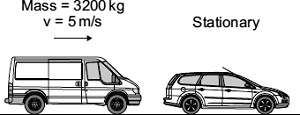 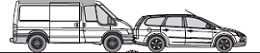 72
Momentum – interleaved questions.
A seat belt is one of the safety features of a car.










In a collision, wearing a seat belt reduces the risk of injury.
Use words or phrases below to complete the following sentences.

decreases  	   stays the same	           increases

In a collision, the seat belt stretches. The time it takes for the person held by the seat belt to lose momentum compared to a person not wearing a seat belt,
……………………………………………………………………………………………………………………………………………….. .
The force on the person’s body ………………………………………………………………………………………. and so reduces the risk of injury..
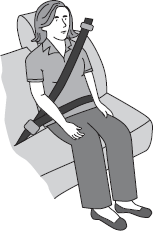 73
Momentum – interleaved questions.
Q2. (a)  An adult of mass 80 kg has more inertia than a child of mass 40 kg
What is inertia?
………………………………………………………………………………………………………………………………………………………………………………………………………………………………………………………………………………………………………..
(b)  A teacher demonstrated the idea of a safety surface.
She dropped a raw egg into a box filled with pieces of soft foam.
The egg did not break.
Figure 1 shows the demonstration.
Figure 1









Explain why the egg is less likely to break when dropped onto soft foam rather than onto a concrete floor.
………………………………………………………………………………………………………………………………………………………………………………………………………………………………………………………………………………………………………..
………………………………………………………………………………………………………………………………………………………………………………………………………………………………………………………………………………………………………..
………………………………………………………………………………………………………………………………………………………………………………………………………………………………………………………………………………………………………..
…………………………………………………………………………………………………………………………………………………………………………………………………………………………………………………………………………………………………………
the tendency of an object to continue in its state of rest or motion
allow how difficult it is to change the velocity of an object
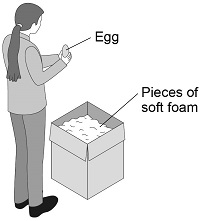 74
Momentum – interleaved questions.
(c) Figure 2 shows a child on a playground swing. The playground has a rubber safety surface.
                                                                           Figure 2








A child of mass 32 kg jumped from the swing.
When the child reached the ground she took 180 milliseconds to slow down and stop.
During this time an average force of 800 N was exerted on her by the ground.
Calculate the velocity of the child when she first touched the ground.
………………………………………………………………………………………………………………………………………………………………………………………………………………………………………………………………………………………………………..
………………………………………………………………………………………………………………………………………………………………………………………………………………………………………………………………………………………………………..
………………………………………………………………………………………………………………………………………………………………………………………………………………………………………………………………………………………………………..
……………………………………………………………………………………………………………………………………………………………………………………………………………………………………………………………………………………………………………………………………………………………………………………………………………………………………………………………………………………………………………………………………………………………………………………………………………………

Velocity = …………………………………………………………… m/s
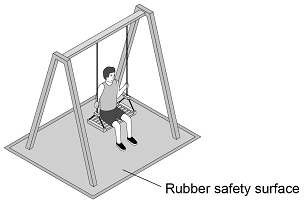 75
DO NOW
Date: ……………………………………….
Date: ……………………………………….
76
DO NOW
Date: ……………………………………….
Date: ……………………………………….
77
DO NOW
Date: ……………………………………….
Date: ……………………………………….
78
Knowledge Retrieval Quiz 3
Date: ……………………………………….
Score: …………...
79
KNOWLEDGE ORGANISER
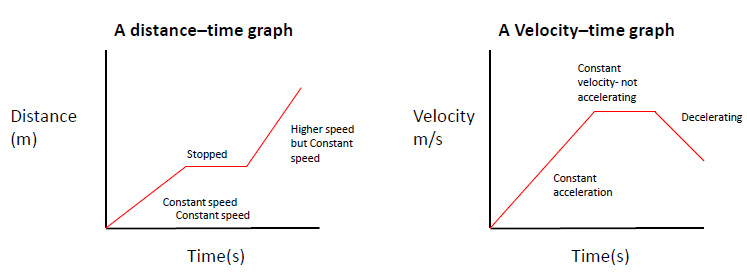 80
16